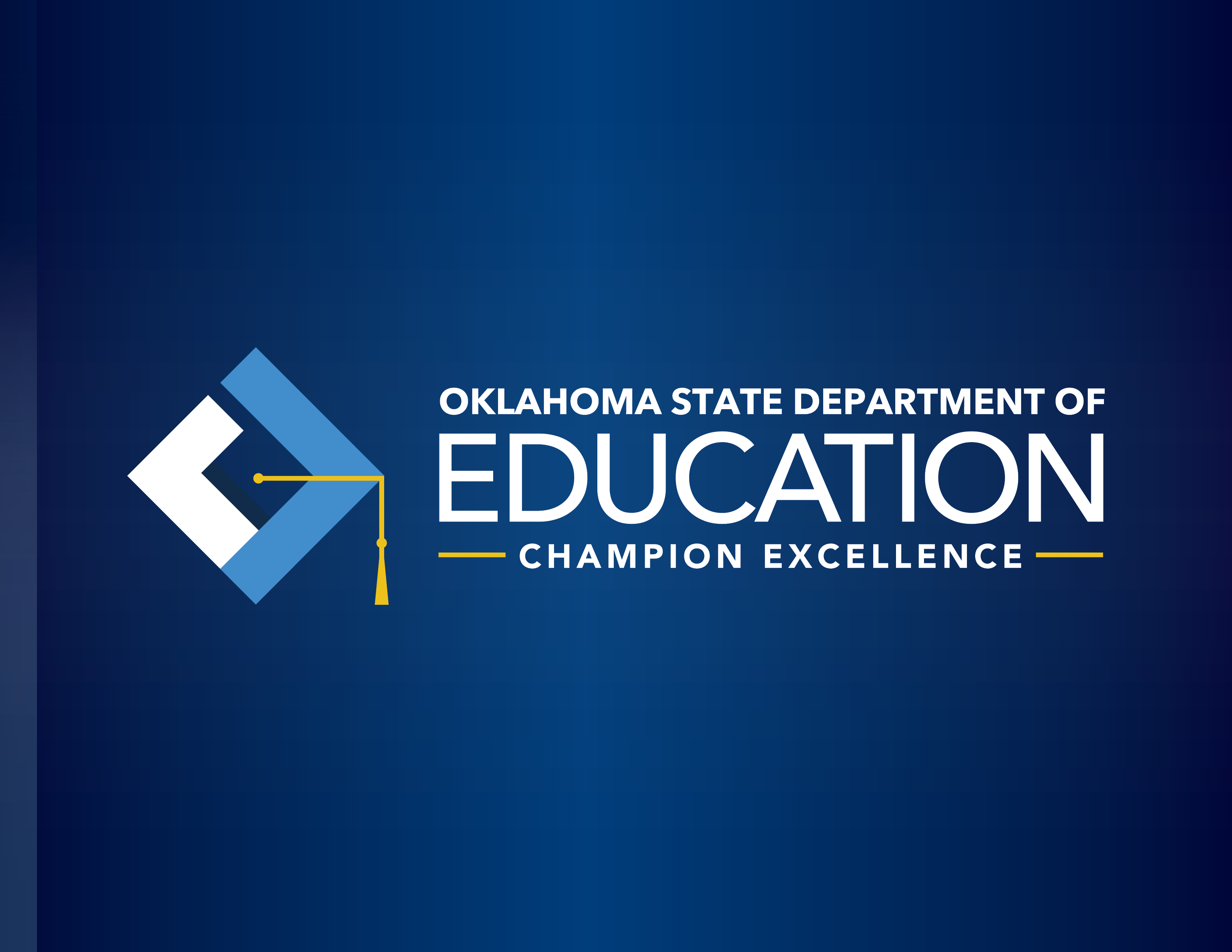 FY18 Project 515 Budget & Claims Training
The Office of School Support
Webinar
Wednesday, September 5, 2018
For a copy of the power point, 
please email 

ZADA.SERY@SDE.OK.GOV
Errors/glitches re: GMS – send email w/ screenshots 
ZADA.SERY@SDE.OK.GOV
Agenda
Timeline
FY19 Project 515 Budget
Joint Federal Programs Claims Procedures
Questions
Timeline
July 1, 2018 - FY19 Project 515 budget open	

September 1, 2018 - Carryover loaded into FY19 Project 515 budgets

September 30, 2018 - Last day to encumber 2nd year carryover*

October 1, 2018 - FY19 Project 515 Budget deadline

November 1, 2018 - At least 1 claim should be filed*

December 31, 2018 - 2nd year carryover expires*

June 1, 2019 – Last day to file “payable” claim in order to guarantee payment by 6/30/19*

June 30, 2019 – FY19 Fiscal year ends; last day to encumber funds; last day to make revisions*

August 1, 2019 – FY19 Claims deadline (claims submitted after this date are considered LATE)*


*applies to all programs administered by Federal Programs, Special Ed, 21st Century, and School Support
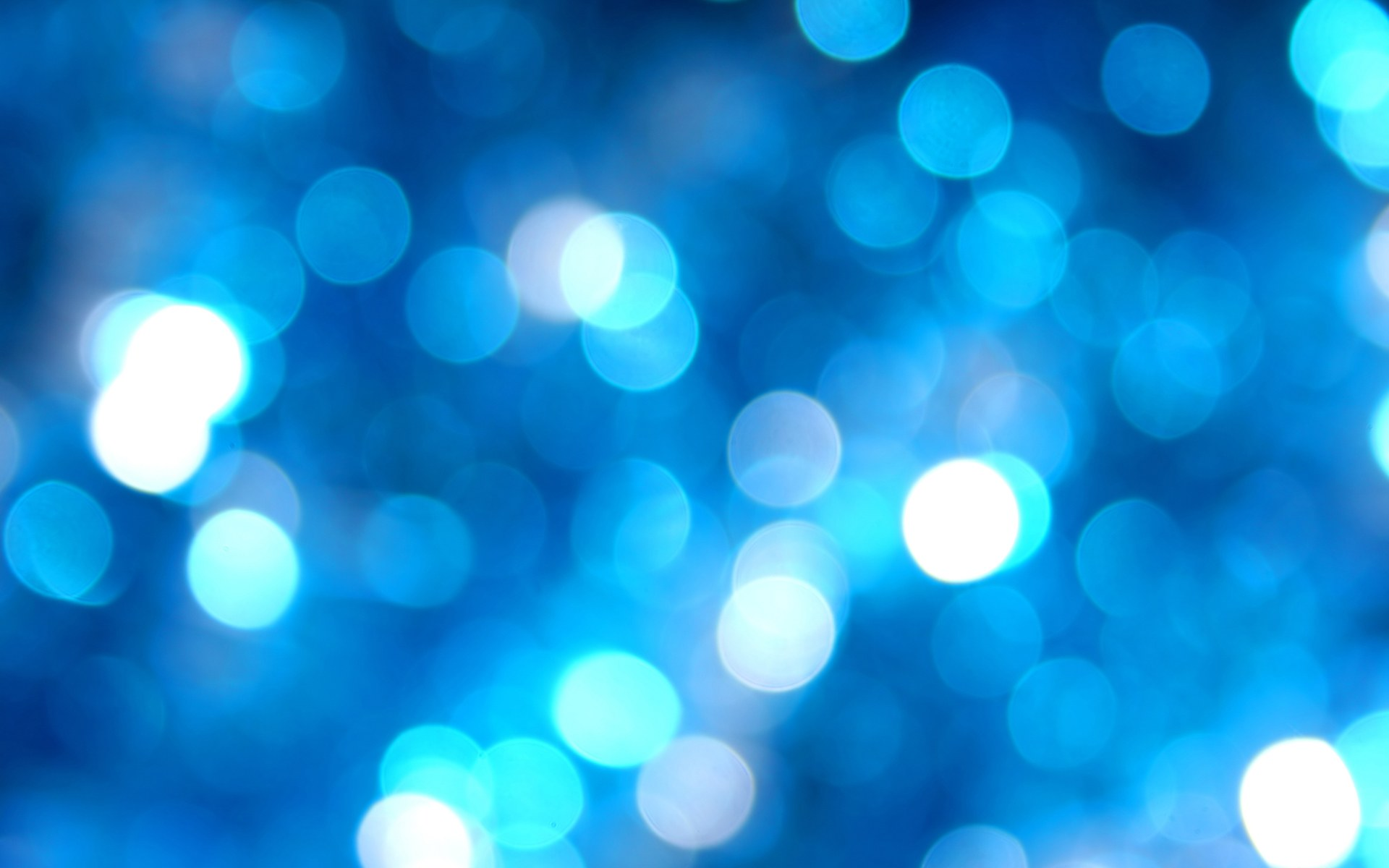 FY19 Project 515
Budget
Budget
District Level 
District/Superintendent should complete the budget
Superintendent should collaborate with site Principal
Site budgets contained on Budget Detail tab
Budget
Sustainability Year
ALL sites have exited designation
Expenditures should be a continuation of FY18
Expenditures related to new programs/activities are discouraged with 515 funds
Should the site determine an expenditure related to a new program/activity is needed, please consult with School Support Specialist
Budget
Sites formerly designated as Focus
Funds must still be utilized for that subgroup
Special Ed
English Learners
Budget
Repeat Purchase Box: ALL MARKED YES
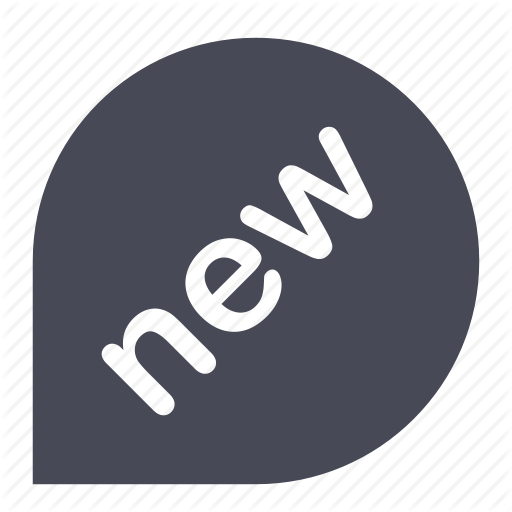 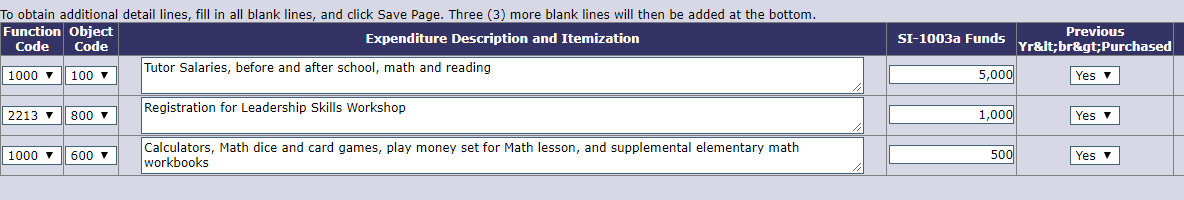 Regardless of repeat purchase or new purchase
Budget
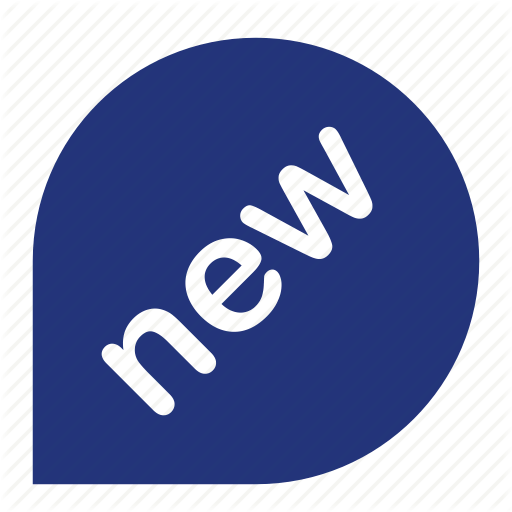 Rationale Box:
If the expenditure is continued from FY18, write a brief statement about growth/improvement
If the expenditure is new, then write a brief statement as to why a new program/activity is being implemented
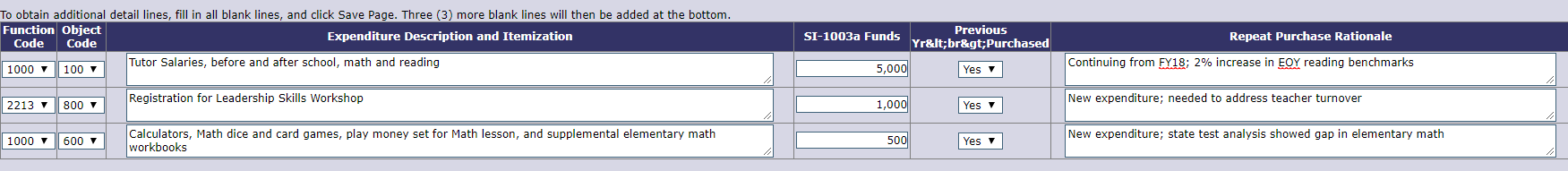 Maximum Carryover
Expires 12/31/18
March 2017 Allocation
March 2018 Allocation
Priority Sites = $22,221.89

5th Yr Focus Sites = $10,000

4th Yr Focus Sites = $8,000

3rd Yr Focus Sites = $5,000
Priority Sites = $23,000

5th Yr Focus Sites = $10,000

4th Yr Focus Sites = $8,000

3rd Yr Focus Sites = $5,000
Encumber 6/30/19
Personnel
Need to be entered in School Personnel Records (SPR)
Allowable Job Code
Coded to Project 515
Reasonable and Necessary Salary

Position Title should be entered in the description box on the Budget Detail Page
Can include staff name, but not required

Name required to appear on claim 

Reviewer will verify SPR
Personnel
Tutors
Need to be certified in the content area (ESSA)
Extended Day/Summer School Teachers
515 does NOT pay for regular classroom teachers during regular contract year
Teacher-Trainers/Mentors/Teacher-Leaders
Site level only
Paraprofessionals, not teacher’s aides
Schoolwide Sites
Job code 414, not 413 in School Personnel Records (SPR)
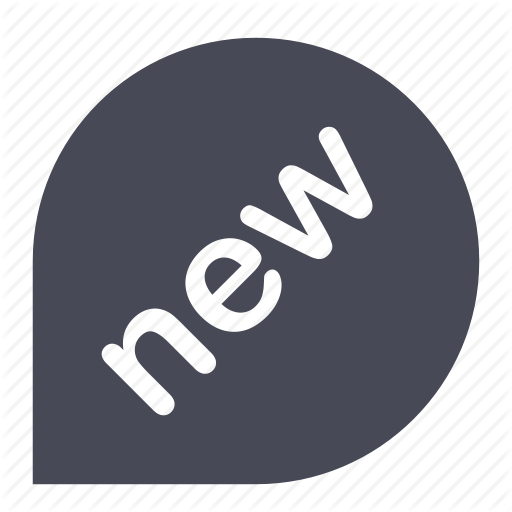 Expenditure Descriptions
Expenditure descriptions are expected to be detailed
“Supplies” is not sufficient
Unknown expenditures can be indicated with phrases like “to be determined” or “place holder”
Amendments can be made until 6/30/19
Consumables
Consumable items for Professional Development, Data Rooms, and Parental Involvement will be determined on a case by case basis (if the amounts exceed 5% of the allocation)

Maximum Amounts
$23,000 = $1,150
$10,000 = $500
$8,000  = $400
$5,000  = $250
Up to 5% can be spent on consumables such as ink, toner, paper, postage, etc.

Does NOT mean 5% of total funds

Reviewers will look at consumables purchased with FY18 funds

OCAS code 1000/600
Returned Budgets
Expenditure descriptions are general
Coding is incorrect
For Focus sites: Expenditures do not align w/ Focus sub-group
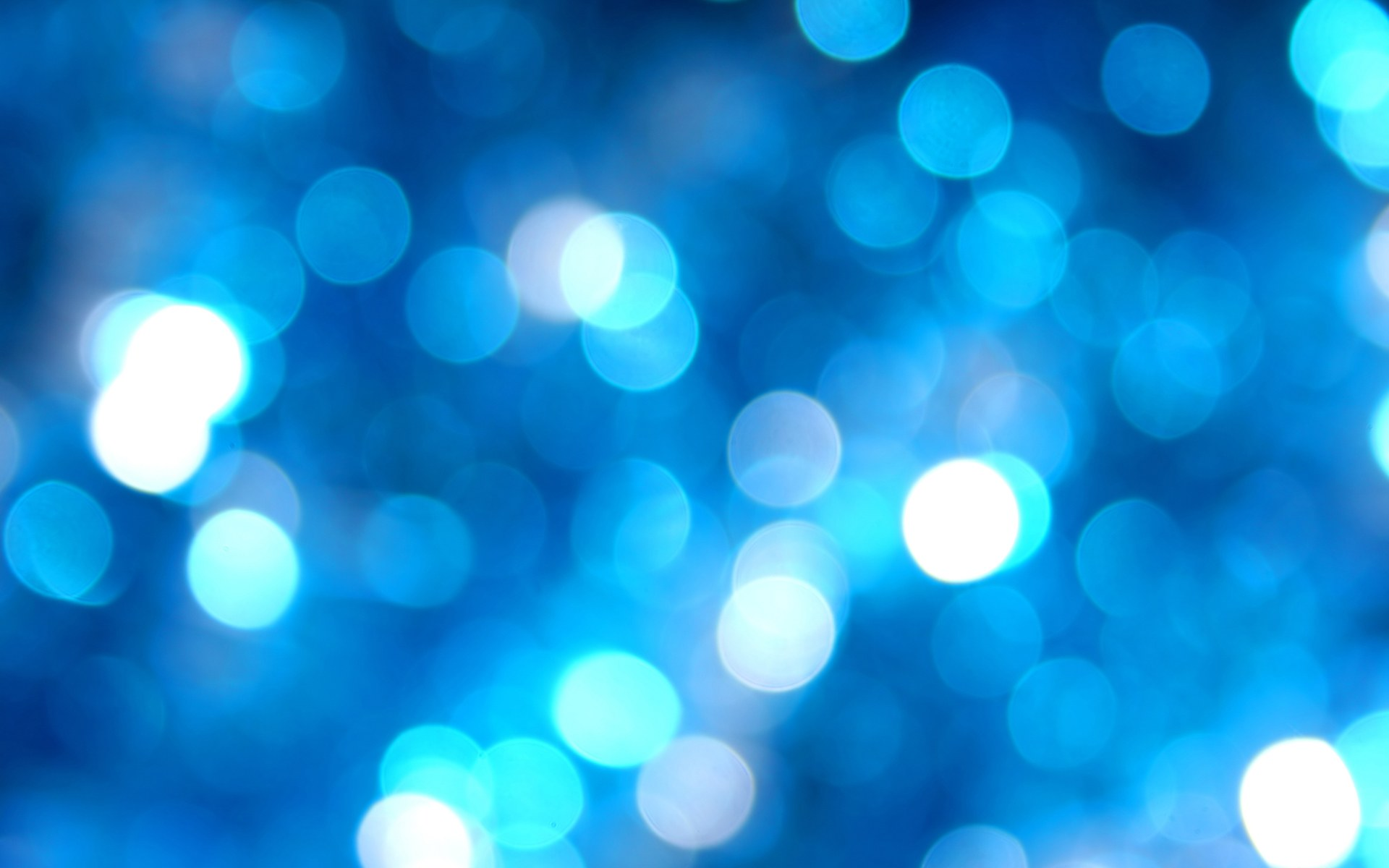 FY19 Project 515
Joint federal programs claims policy
The Office of School Support follows the OSDE Joint Federal Programs Claims Procedures for documentation requirements.
The procedures have been reviewed by the following: 
Office of Federal Programs 
Office of Special Education 
Office of 21st Century Community Learning Centers 
Office of School Support 
Community of Practitioners Committee
Purpose
To provide LEAs with comprehensive claims procedures to assist them in preparing claims for submission to OSDE 

These procedures are considered best practices and if followed, will reduce the likelihood of errors and increase the efficiency in which claims are paid 

LEAs choosing not follow these procedures may run the risk of claims being significantly delayed or denied
General Information
Expenditures must be reasonable, necessary, & allocable 
All expenditures are subject to program specific requirements
Itemized invoices are required 
Claims & supporting documentation are only accepted through GMS
General Information
Zero dollar claims are not required
 
Copies of purchase orders are not required unless it used as a contract

Images of checks are strongly discouraged
General Information
Claims begin on the first day of the month & end on the last day of the month
Date range entered in GMS must match the date range on the uploaded Summary & Detailed Expenditure Reports
General Information
Claims must be signed by the local board of education approved authorized official who is legally authorized to bind the local education agency

Districts may be asked to provide documentation during monitoring
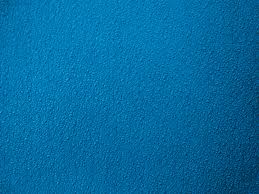 Please Note:

At least one claim should be filed by November 1st in each program.

LEAs that have not filed at least one claim will be contacted.
LATE Claims
The Oklahoma Administrative Code does not contemplate or allow for late claim submissions.
 
Payment of late claims submitted after August 1st is subject to the approval of the State Board of Education.
General Information
GMS claims must align with the Summary/Detail Expenditure Report produced by the LEA’s local cost accounting system 

The Office of School Support requires expenditure reports indicate the site code

Claims should be reviewed by LEAs for accuracy and allowability before being submitted to OSDE
General Information
Payments made with district credit cards must have each vendor name listed 
(ex. Visa/Holiday Inn) 

School Laws of Oklahoma, Section 98, subsection E, (70-5-135) and Section 644, subsection B, (62-310.8). See also Oklahoma Administrative Code (OAC) 25-5-2.
DUNS/SAMS
The DUNS/SAMS entity record must be current in order to receive reimbursement
 
If expired, a copy of the new DUNS/SAMS entity record must be uploaded with next claim submitted for each federal program
 
It is recommended that LEAs renew the DUNS/SAMS number as close to July 1st as possible, to ensure that it does not expire during the current fiscal year
Coding
Function/Object Code must align with the expenditure description 

LEAs should consult the most current OCAS manual for coding
Supporting Documentation
The District is required to attach Summary and Detail Expenditure Reports and supporting documentation
PDF format 
Clear and legible 
Uploaded in the same order as the expenditures appear in the claim
 No uploads named with special characters (!@#$%^&*<>?)
Highlighter not used on documentation 
Indicate shared or split costs on invoices/receipts
Use term “revised” or “corrected” when attaching a revised upload to a returned claim
Detailed Expenditure Report
Purchase Order Date (that appears on the Detailed Expenditure Report) must be before the services were rendered

Warrant Date (that appears on the Detailed Expenditure Report) must be on or after the purchase order date
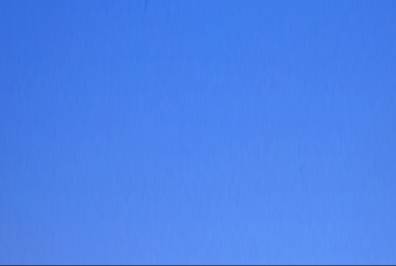 Please Note:

GMS has a built-in 25% allowance for most function codes.

However, 5400, 2330, 2540, & 5500 may not exceed the budgeted amount…

You may have to do a budget amendment before submitting the claim.
Personnel
Object Code 100 – Personnel Services
Salaries include extra duty & stipends per OCAS manual

Personnel should be entered accurately in School Personnel Records (SPR) BEFORE claiming*

Tutors use Object Code 139
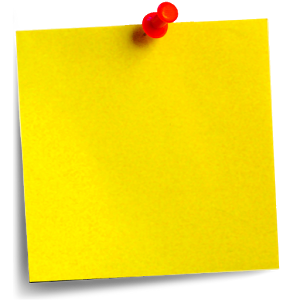 *If not in SPR, documentation is REQUIRED on the claim

(timesheet/tutoring log/time&effort or PD registration/sign-in sheet, if applicable)
Personnel
Entering personnel in School Personnel Records (SPR) accurately means:

 Allowable Job Code
 Coded to Project 515
 Reasonable and Necessary Salary
SPR details align with FY19 Project 515 Budget
Benefits
Object Code 200 – Employee Benefits
Benefits for salaries including extra duty & stipends per OCAS manual

Personnel should be entered accurately in School Personnel Records (SPR) BEFORE claiming
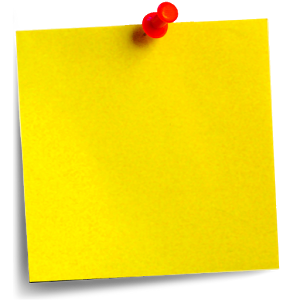 No documentation is required for benefits
Contracts
Object Code 300 – Contracted Services
Amounts paid for professional and technical services rendered by personnel NOT on the payroll of the LEA

A copy of the contract (or purchase order if used as a contract) must be provided
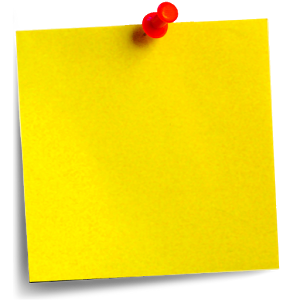 Invoices for contract services serve as documentation
Purchased Property
Object Code 400 – Purchased Property Services
Services purchased to operate, repair, maintain, and rent property owned or used by the LEA

Highly unlikely this code will be used for Project 515
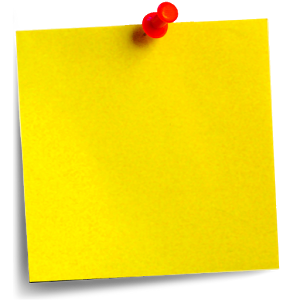 Invoices for property services serve as documentation
Travel
Object Code 500 – Other Purchased Services
Student transportation & staff travel are included here

All travel expenses related to non-OSDE professional development require an agenda, conference program, OR certificate of attendance

Receipts for travel expenditures such as luggage, parking, hotel, taxi, etc MUST be attached
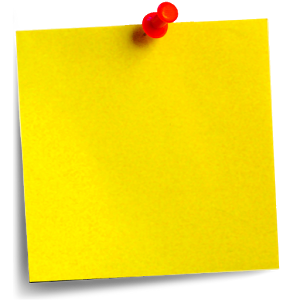 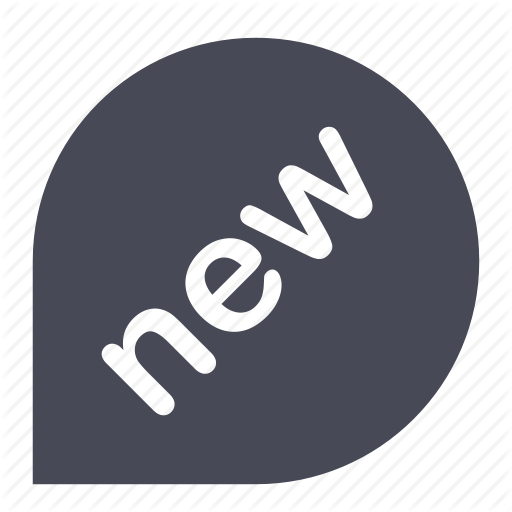 *Receipts, invoices for hotel/airfare, District Per Diem forms are REQUIRED
Travel
Travel Per Diem v. Real Cost
If the local board of education policy allows per diem, a copy of the district travel claim is required
Must include participant name, name and dates of professional development, and per diem rate
Per Diem rate cannot exceed Federal rate

If the local board of education policy allows for real cost, all receipts are required
Travel
If necessary, airfare, hotel reservations, workshop registration can be paid in advance 

“Real-time” expenses (such as per-diem, food, luggage fees, taxi, airport fees, etc.) cannot be paid in advance
Travel
DO NOT ATTACH: 
CONFERENCE BAGES 
AIRLINE TICKETS 
HOTEL KEYS 
PHOTOGRAPHS 
INSTRUCTIONAL MATERIALS 
MULTI-PAGE BROCHURES

Alcohol, gum, candy, snacks, souvenirs, jewelry, and personal expenses will not be reimbursed
Supplies
Object Code 600 – Supplies
Amounts paid for material items of an expendable nature that are consumed, worn out, or deteriorated by use

Quotes are not accepted as documentation
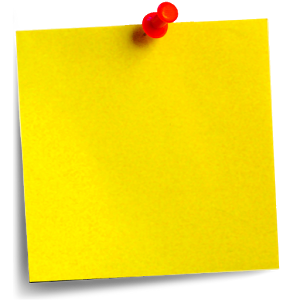 Invoices & receipts for supplies serve as documentation
Supplies
Federal Uniform Grant Guidance (UGG) only allows for 1 year subscriptions, warranties, licenses, etc.
Work w/ your vendor before placing order
Itemized 3YR Apple Care is not allowable

This is NOT new
Supplies
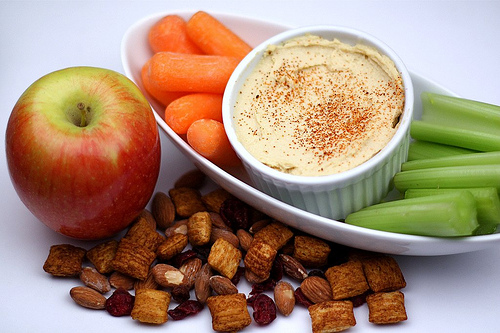 Light snack purchases for parent-involvement activities must be accompanied by an agenda 

The purpose of the agenda is to reflect that the parental involvement activity is educational versus an event with no educational/academic content
Property
Object Code 700 – Property
Expenditures for the acquisition of fixed assets or additions to fixed assets

Capitalized items with a value over $5,000 per single item

Indirect Cost (IDC) is NOT calculated against property
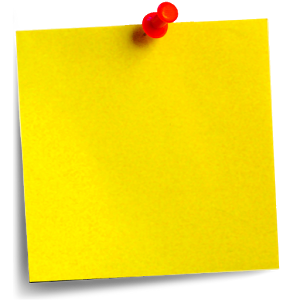 Invoices for property serve as documentation
Property
Proper coding to object code 700 will depend on the way the invoice is issued:

If there is a break-down per item, and each item is under $5000 (such as 25 computers x $500 each, total $12,500), then object code 600 will be used, regardless of the total amount of the invoice.
 
If the invoice lists a single line item that exceeds $5,000 (computers for $12,500), then object code 700 will be used.
Registration
Object Code 800 – Other Objects
Professional development registration and tuition are included here

Tuition Reimbursement requires a copy of the college transcript, showing staff name, course title & a passing grade

Tuition is subject to program specific approval based on the requirements of the Federal Funds (Example: tuition reimbursement is unallowable through 21st Century Funds)
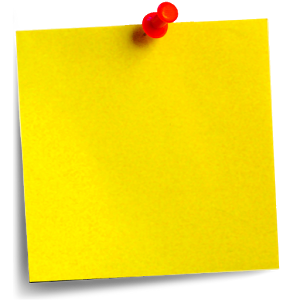 Registration invoices serve as documentation

(includes PD title & participant names)
Deadlines
#1 DECEMBER 31, 2018
Claims for 2nd Year Carryover
Payable Form
NO Extensions

#2 JUNE 30, 2019
LEAs are STRONGLY encouraged to have 100% of Project 515 funds encumbered
The Office of School Support cannot guarantee that we can carry non-designated sites into FY20 under ESSA

#3 AUGUST 1, 2019
Last day for FY19 Claims
Payable Form
The Office of School provides training & sends frequent reminders!
QUESTIONS?
Zada Sery, Grant Management Specialist
zada.sery@sde.ok.gov
(405) 521-4269
Dr. Shelly Ellis, Executive Director
shelly.ellis@sde.ok.gov
(405) 522-3263
Office of School Support & Improvement
Main Number:
(405) 522-0140
Links
Federal Guidance: http://www2.ed.gov/policy/fund/guid/uniform-guidance/index.html 
Education Law Book: http://sde.ok.gov/sde/office-legal-services 
21st Century Community Learning Centers Website: http://sde.ok.gov/sde/21cclc 
Child Nutrition Website: http://sde.ok.gov/sde/child-nutrition-programs 
Federal Programs Website: http://sde.ok.gov/sde/federal-programs 
School Support Website: http://sde.ok.gov/sde/school-improvement 
Special Education Website: http://sde.ok.gov/sde/special-education 
Financial Accounting (OCAS Manual) Website: https://sde.ok.gov/sde/financial-accounting